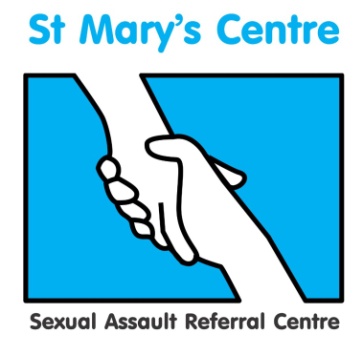 The role and beneﬁts of the medical forensic work in the approach of family violence and lessons learned about strangulation
Dr Catherine White 
1st December 2017
Dr Catherine White EFJC 1st December 2017
2
[Speaker Notes: For context I want to give you some background information.]
1986
24,000+ clients
All ages
Male & female
Self and police referrals
Opened Children’s SARC in 2006
530 Children in 2016/2017
924 Adults in 2016/2017
Population of 3.4 million
3
Dr Catherine White EFJC 1st December 2017
3
St Mary’s SARC Child/Adult Referrals 2016/171454
Dr Catherine White EFJC 1st December 2017
4
Child Age Range  2016/17
Dr Catherine White EFJC 1st December 2017
5
Risk assessment during the examination
Dr Catherine White March 2016
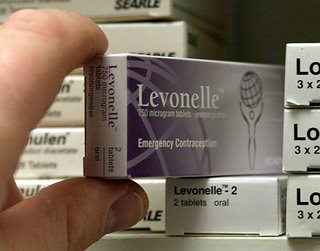 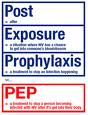 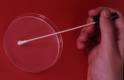 [Speaker Notes: AND CHILD PROTECTION!!!]
Forensic
Dr Catherine White EFJC 1st December 2017
9
Non-Fatal Strangulation
It is dangerous!
Signs and symptoms
Management
Dr Catherine White EFJC 1st December 2017
10
NFS an important risk factor for homicide of women
Nancy Glass
J Emerg Med 2008 35(3)
A History of NFS:

X 6 times risk of becoming a victim of attempted homicide

X 7 times risk of becoming a completed homicide
Dr Catherine White EFJC 1st December 2017
11
[Speaker Notes: A 2008 study done at John Hopkins Uni identified NON fatal strangulation as an important risk factor for homicide of women.
This was a case controlled study involving 11 cities. It involved 933 women. It showed that if a woman had a h/o NFS she was at 6 times the risk of being a victim of an attempted homicide and 7 times the risk of becoming the victim of a completed homicide.
The author advised that NFS be prosecuted as a more serious crime than a simple assault or battery. However, she noted that because a woman’s injuries secondary to NFS may not be carefully documented or because it was not clear what a “bodily injury” is then prosecution for NFS was rare.  She contrasted it to stabbing that may result in relatively superficial injury but can be prosecuted as attempted homicide or even malicious wounding. 
When I saw this study I was fascinated by these figures. 
I discussed it with police colleagues and Detective Superintendent Sara Wallwork, GMP did some digging. Sara did a quick scan of the DV Homicides for Greater Manchester for 2015-2016. She found that in 50% of the victims there was a history of previous NFS noted for the victims.  NFS is deadly
Whilst locally our GMP, Cheshire and Merseyside police are (subject to the availability of an analyst) keen to look explore this further, I contacted the Home Office to see if the Domestic Homicide review teams had any figures. They didn’t but they put me in touch with the authors of the Femicide Census.]
Dr Catherine White EFJC 1st December 2017
12
[Speaker Notes: This piece of work was published in December 2016. It is a study of the deaths of the 936 women killed by men in England and Wales between 2009 to 2015.
Whilst stabbing was the number one cause of death 25% of the deaths were due to strangulation. I asked the authors if they had information on what preceded the homicide, was there a h/o NFS either with the victim or past behaviour by the perpetrator. That information does not seem to be available but I have been invited to a Round table discussion in London next week where I intend to explore this further.]
Strangulation

Obstruction of blood vessels and/ or airflow in the neck resulting in asphyxia.
Dr Catherine White EFJC 1st December 2017
13
[Speaker Notes: Strangulation is the obstruction of blood vessels and or airflow in the neck resulting in asphyxia.
Asphyxia means that oxygen is not getting to the cells causing damage and death.]
Choke
Mechanical obstruction
Dr Catherine White EFJC 1st December 2017
14
Anoxia  
Absence of oxygen

Hypoxia
Decreased oxygen
Dr Catherine White EFJC 1st December 2017
15
Dr Catherine White EFJC 1st December 2017
16
[Speaker Notes: The anatomy of the neck is complex and also very susceptible to damage.]
Carotid artery compression
Dr Catherine White EFJC 1st December 2017
17
Carotid artery compression
No blood flow to the brain
Dr Catherine White EFJC 1st December 2017
18
Carotid artery compression
No blood flow to the brain
Compression +/- fracture of larynx or trachea
Dr Catherine White EFJC 1st December 2017
19
Carotid artery compression
No blood flow to the brain
Compression +/- fracture of larynx or trachea
No oxygen intake
Dr Catherine White EFJC 1st December 2017
20
Carotid artery compression
No blood flow to the brain
Compression +/- fracture of larynx or trachea
No oxygen intake
Jugular vein compression
Dr Catherine White EFJC 1st December 2017
21
Carotid artery compression
No blood flow to the brain
Compression +/- fracture of larynx or trachea
No oxygen intake
Jugular vein compression
Stagnant hypoxia
Dr Catherine White EFJC 1st December 2017
22
Carotid artery compression
No blood flow to the brain
Compression +/- fracture of larynx or trachea
No oxygen intake
Jugular vein
Stagnant hypoxia
Pressure on carotid bodies and baroreceptors
Dr Catherine White EFJC 1st December 2017
23
Carotid artery compression
No blood flow to the brain
Compression +/- fracture of larynx or trachea
No oxygen intake
Jugular vein
Stagnant hypoxia
Pressure on carotid bodies and baroreceptors
Bradycardia / asystole
Dr Catherine White EFJC 1st December 2017
24
[Speaker Notes: Compression of the various structures leads to lack of oxygen in the brain]
Pressure on the neck
Jugular vein 			4psi, 
Carotid artery			11psi,
Trachea 				34 psi.
Dr Catherine White EFJC 1st December 2017
25
[Speaker Notes: It has been reported that it takes the following force in pounds per square inch to occlude the various anatomical structures.
What is that in real money?]
Pressure on the neck
Jugular vein 			4psi, 
Carotid artery			11psi,
Trachea 				34 psi.

Opening a can of coke		20psi
Adult male hand shake 	80-100psi
Dr Catherine White EFJC 1st December 2017
26
[Speaker Notes: Well it takes 20 psi to open a can of coke and the average male hand shake is 80-100 psi.]
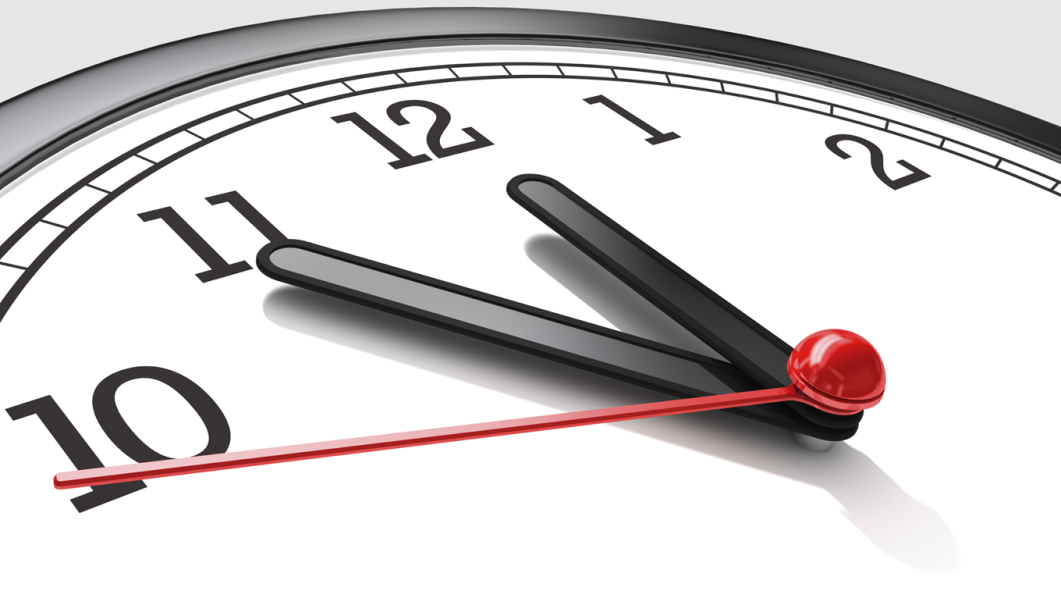 The timeline
6.8 seconds 		LOC
15 seconds			Bladder incontinence
30 seconds			Bowel incontinence
2-3 minutes		Cell death
4-5 minutes		Brain death
Dr Catherine White EFJC 1st December 2017
27
[Speaker Notes: Now anyone from the research Ethics Committee  please close your ears: Studies done in the 1940s on 126 healthy young male prisoners and 11 schizophrenics looked at the effects of inflating a cuff around the volunteers necks as the blood supply was quickly halted. The paper reassures the reader that none of the participants came to any harm.
The results show how quickly LOC occurs. That there was incontinence of urine / faeces after LOC is potentially very important. It indicates that the attacker has rendered the victim unconscious but is continuing to apply the pressure. Is this an indication of intent??
If we have LOC at say 7 seconds, it is a further 8 seconds until the victim loses control of their bladder and is incontinent of urine. Put your hands out in front of you & count. 1,2,3 4 5 6 7.]
http://www.youtube.com/watch?v=AgbwP6Hn-lM&sns=em
Dr Catherine White EFJC 1st December 2017
28
Symptoms
None
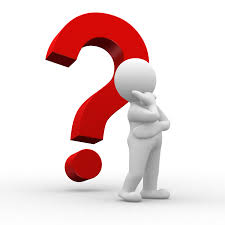 Dr Catherine White EFJC 1st December 2017
29
[Speaker Notes: Ok so hopefully I have convinced you that NFS is dangerous and it can indeed be deadly.
So let us return to the average sexual assault victim if there is such a thing.
Do we just wait for them to tell us that as part of the reported rape they were strangled and take it from there?
Well no. We shouldn’t. That really won’t help. Often the complainants say nothing about the NFS, often they don’t report any symptoms.]
We didn’t ask

They have already told someone & assumed information would be shared.

They did but we didn’t hear.

They are confused.
Dr Catherine White EFJC 1st December 2017
30
[Speaker Notes: Why is that? Is it because the victim has not been to this amazing lecture so they might not appreciate the enormity of the situation? You hopefully all do now.
Is it because a lot of victims are vulnerable and unable to produce a coherent chronological account? They are unlikely to use the phrase Non-fatal strangulation. They might have said choked or held by the neck. They might have said it but the information has not been passed on. They might be confused.]
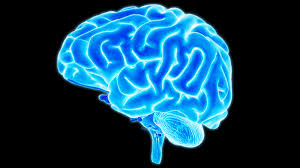 Dr Catherine White EFJC 1st December 2017
31
[Speaker Notes: Looking at this confusion….Whilst the brain makes up approximately 2% of the body’s weight it accounts for  20% of the Oxygen. It is therefore extremely sensitive to any drop in oxygen supply.]
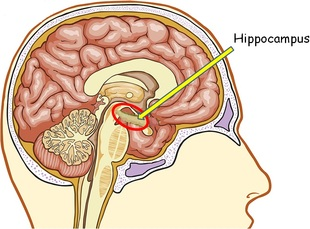 Dr Catherine White EFJC 1st December 2017
32
[Speaker Notes: Within the brain, is a part within the Limbic system called the Hippocampus, latin for Seahorse because of its shape.. This hippocampus involved with spatial problem solving and in memory.
This hippocampus particularly sensitive to oxygen depletion.]
No oxygen = no memory
Dr Catherine White EFJC 1st December 2017
33
[Speaker Notes: Therefore no oxygen = no memory]
St Mary’s NFS Checklist & Proforma
Dr Catherine White EFJC 1st December 2017
34
[Speaker Notes: We have created NFS checklists that sit in each of our three forensic suites as an aide-mémoire for the doctors regarding signs and symptoms. 
We have created a NFS proforma, so when the doctor (who will be proactively establishing if NFS is alleged) encounters such a case the history, signs and symptoms are carefully documented and there is a tailored management plan. This takes additional time, training and skills. But what is the alternative? We can’t unknow what we  have learnt. In my mind it highlights the unique skills required my forensic clinicians. As I have said many a time, in forensic medicine “The swab is not the job” and we must resist moves influenced by cost cutting aims to make it so]
St Mary’s Multi-agency NFS Working Group
Police
CPS
ENT & Radiology
Forensic Pathologist
National Injuries Database
Dr Catherine White EFJC 1st December 2017
35
[Speaker Notes: Those who know me know that when I get interested in an idea I can become slightly obsessed by it. This was the case last year when I started to learn more about NFS and its implications. 
So where has this obsession led to so far?
Last summer we established a Multi-agency NFS working group at St Mary’s. This has grown in size and now has regional representation.]
Management Pathway
Dr Catherine White EFJC 1st December 2017
36
[Speaker Notes: We have worked with our Ear Nose & Throat and Radiology colleagues to establish a clinical management pathway]
St Mary’s SARC NFS
June 2016-November 2017 

99 cases
Complainants 95 female  4 male
Suspects  all male
Dr Catherine White EFJC 1st December 2017
37
[Speaker Notes: 18 months]
Gender of complainantsn=99
Dr Catherine White EFJC 1st December 2017
38
Dr Catherine White EFJC 1st December 2017
39
Age in years of ComplainantsN=99
Dr Catherine White EFJC 1st December 2017
40
[Speaker Notes: 5 Children aged 17,14,14,12,17 years
Eldest was 75 year old woman]
Actions of Complainant
“in handcuffs so unable to move”
"learnt from previous episodes just to keep very still“
“Does not fight back as increased pressure. Says "Just do it, kill me I've had enough“
"went floppy, tried to keep still“
More she struggled and complained harder he gripped so she stopped saying anything
“stayed very still”
“Cooperated fully as afraid”
Froze
Dr Catherine White EFJC 1st December 2017
41
Injuries noted at FME
Dr Catherine White EFJC 1st December 2017
42
[Speaker Notes: Study Zilken Western Australia looked at NFS in SARC, between 2009-2015 had 79. Saw injuries in 50%]
Loss of consciousness 		10%
Dr Catherine White EFJC 1st December 2017
43
Deidre
Dr Catherine White EFJC 1st December 2017
44
Dr Catherine White EFJC 1st December 2017
45
[Speaker Notes: Of note this work has really emphasised a glaring gap in the provision of clinical forensic and aftercare services for one group of victims. That is the people reporting NFS in the context of DV where no sexual assault has occurred.]
Adverse Childhood Experiences
[Speaker Notes: The original ACE study dates back to 1998 San Diego.  Researchers initially exploring the reasons for non attendance at an obesity clinic drew up a list of 10 adverse childhood experiences.
 17,000 adults (70% Caucasian, 70 5 college educated) were screened for ACEs during routine health consultations.
What they found was that ACEs are common. In fact 63.5%, nearly 2/3 will have one ACE.]
Felitti VJ, Anda RF, Nordenberg D et al. 1998. 
‘Relationship of childhood abuse and household dysfunction to many of the leading causes of death in adults: the Adverse Childhood Experiences (ACE)
Study.’
American Journal of Preventive Medicine 14:245–258.
4+ ACEs compared to no ACEs
IHD						2.2
COPD					3.9
Stroke					2.4
Any cancer					1.9
Ever attempted suicide 		12.2

THE LONG REACH OF CHILDHOOD TRAUMA by ARIELLE LEVIN BECKER
[Speaker Notes: But what they found was that as an individual racks up more ACEs they are at increased risk from a myriad of problems and I have included some of the results here.
Having 4 or more ACEs makes one 12.2 times more likely to ever attempt suicide.
Think about Molly and her unhappy childhood. She would have had at least 4 ACEs.  Her risk of suicide attempts could have been predicted years before her killed herself, offering years of opportunity to intervene. 
We don’t have to be merely observers in the slow car crashes that are some people’s lives. We could be agents for change.
So having been exposed to such a toxic environment is a public health issue not just a social care or criminal justice problem. Removing the child, locking up the abuser doesn’t remove the downstream risk and we need to appreciate this and be proactive in our collective response.
But let us return to NFS.]
Remote Live Court Room Link Suite
Dr Catherine White EFJC 1st December 2017
50
THANKYOU
Catherine.white2@nhs.net
Cath.white@cmft.nhs.uk
www.stmaryscentre.org
@StmarysSARC

@catherinewhite7
Dr Catherine White EFJC 1st December 2017
51